به نام خدا
نمونه کارهای دانش آموزان طراحی دوخت ((درس اختیاری))و مدیریت خانواده
ربابه صمد پور
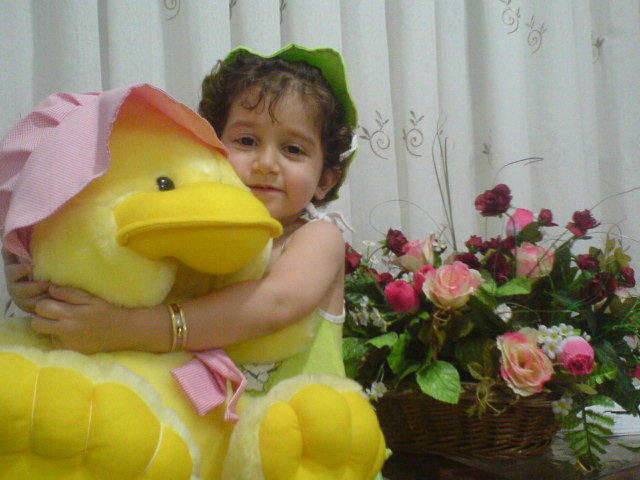 Photo Album
by Aria TM
سه شنبه بیست آبان 
1393
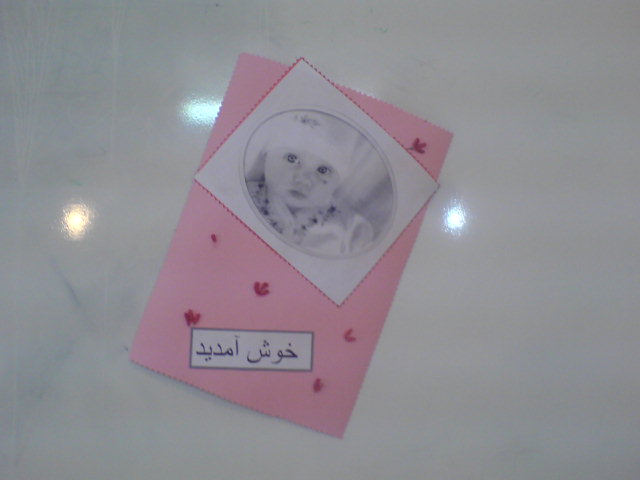 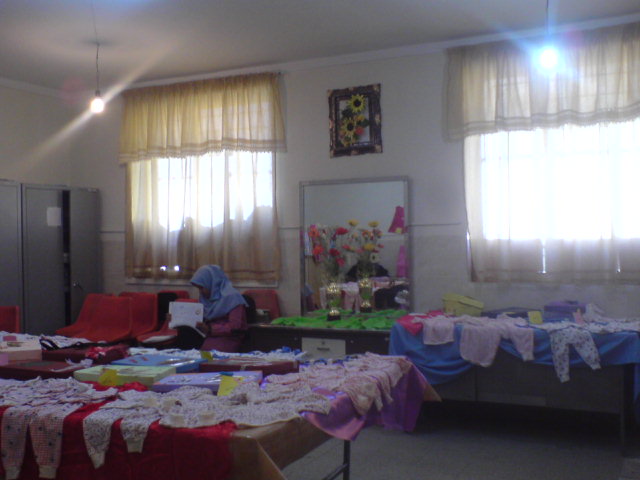 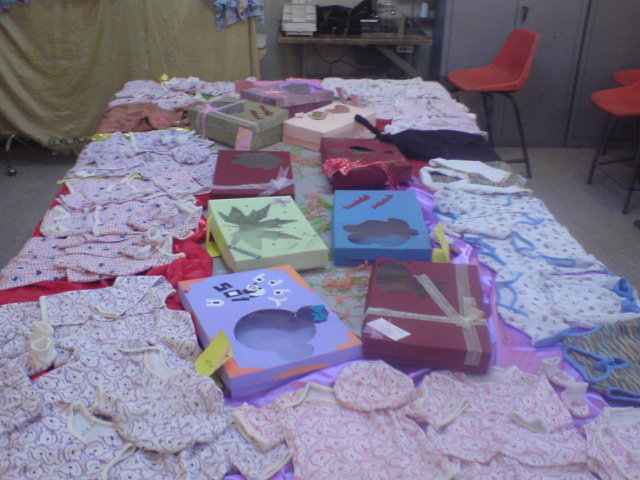 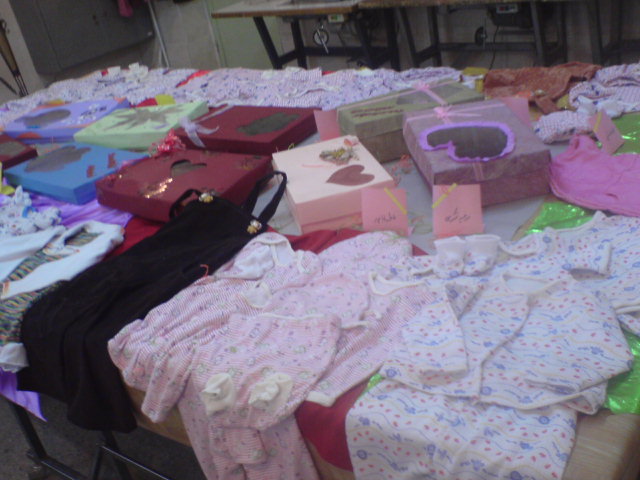 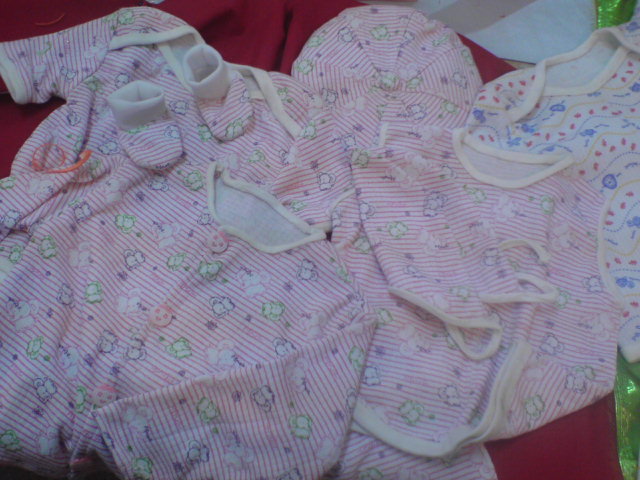 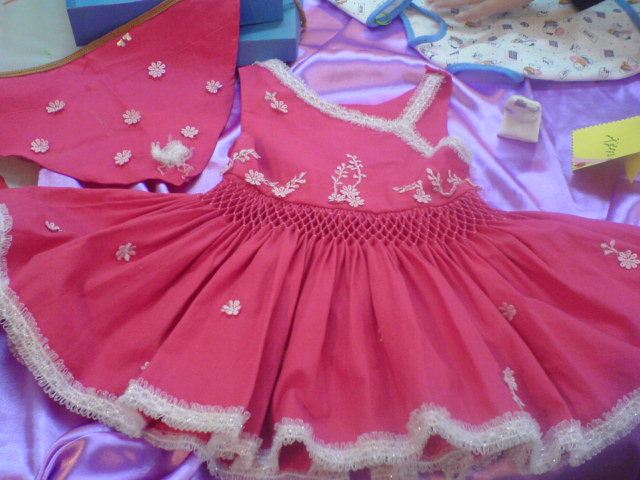 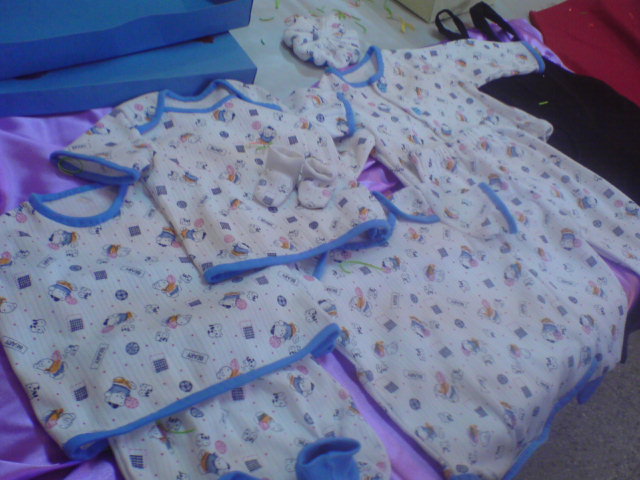 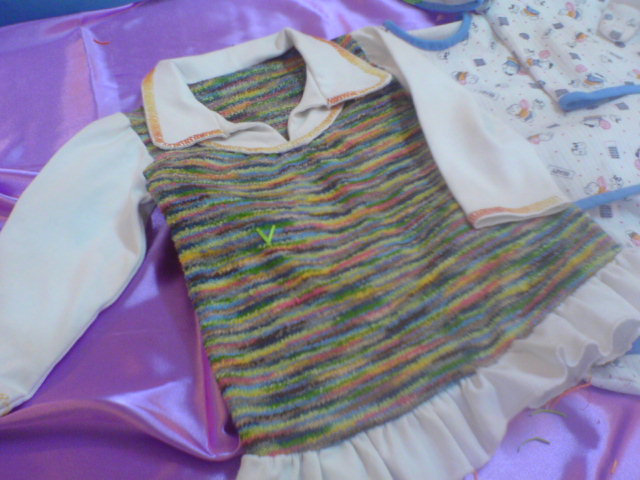 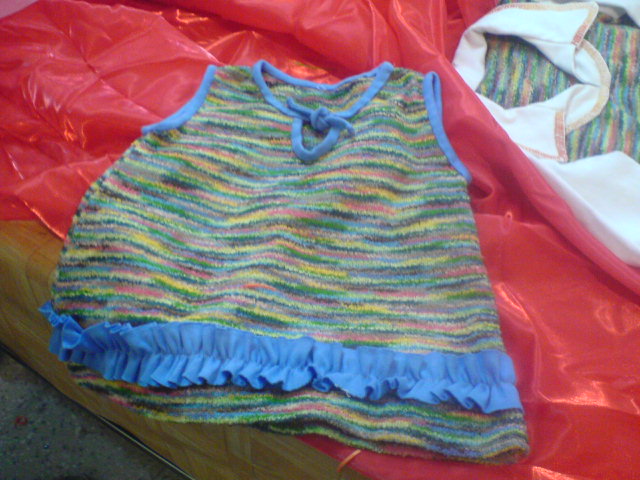 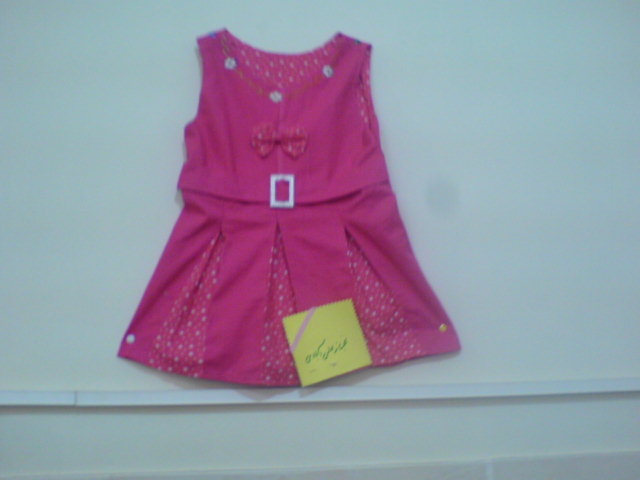 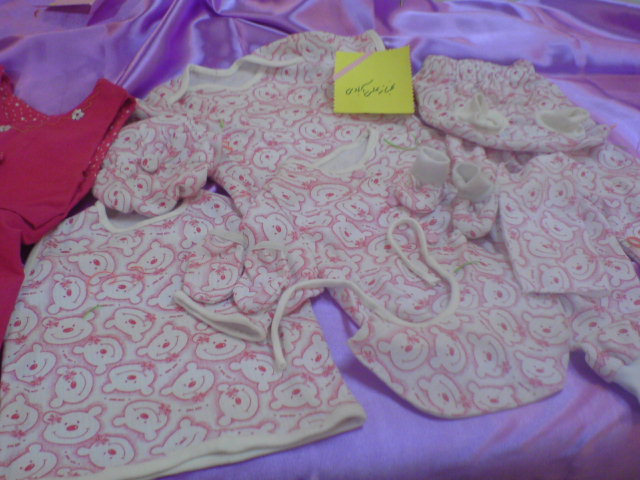 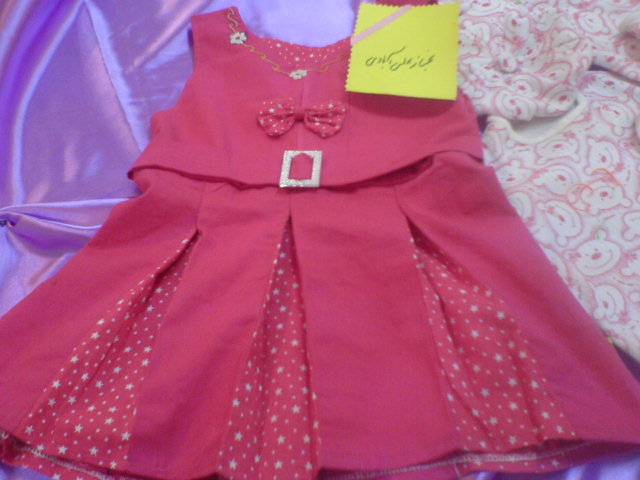 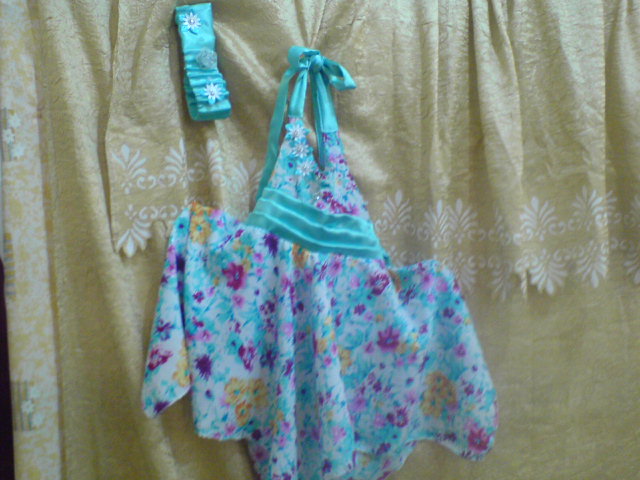 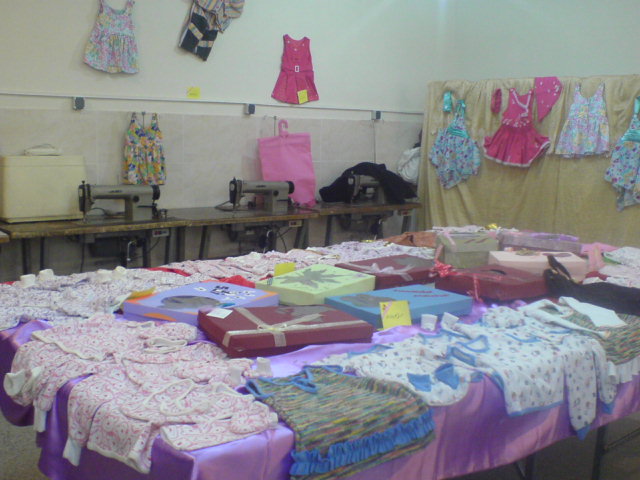 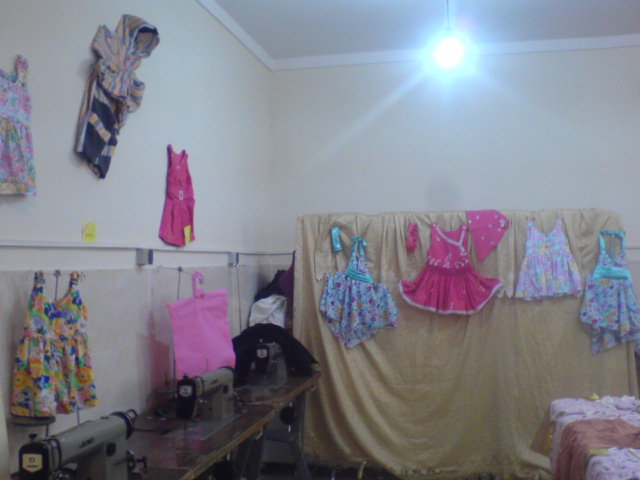 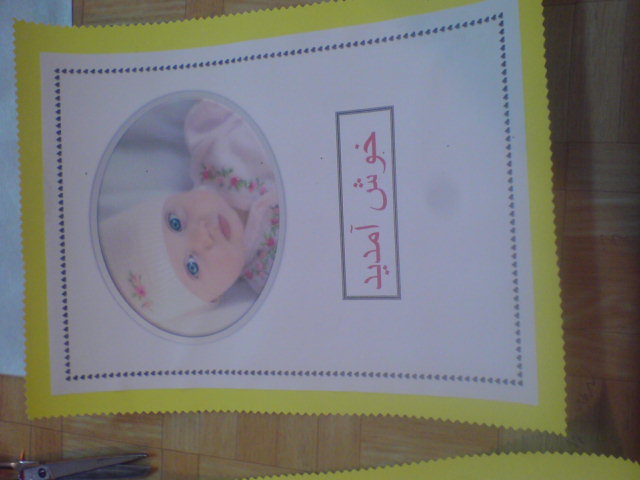 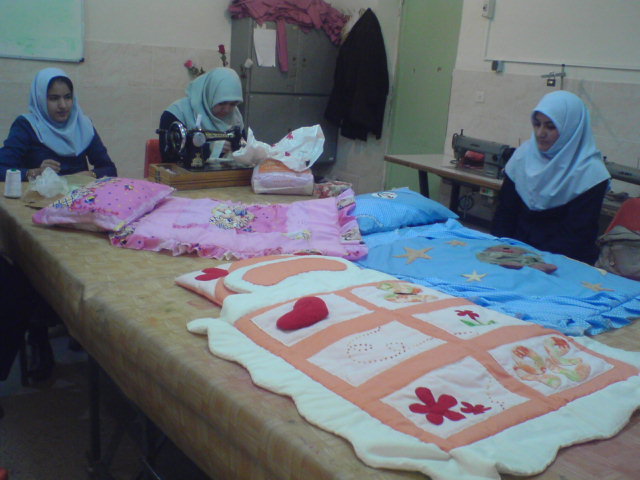 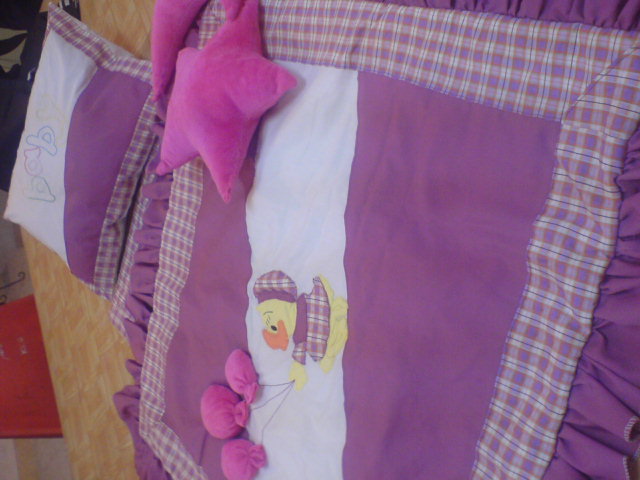 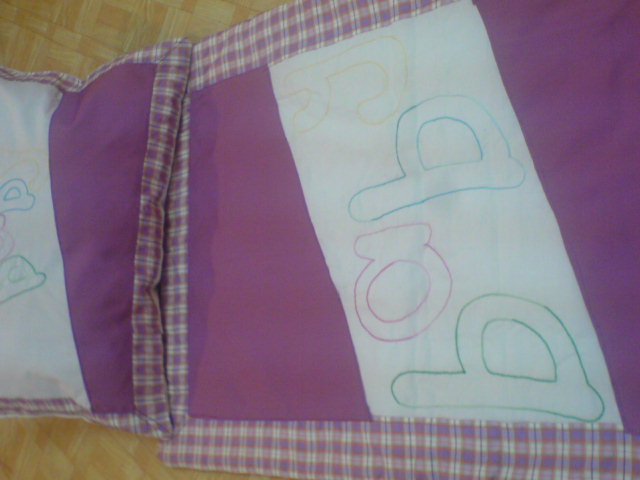 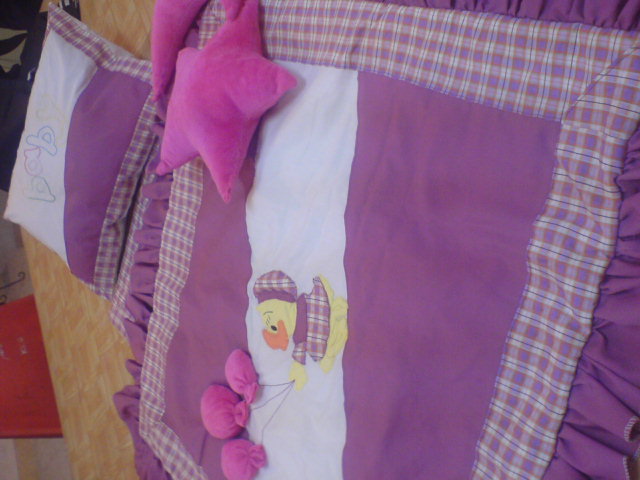 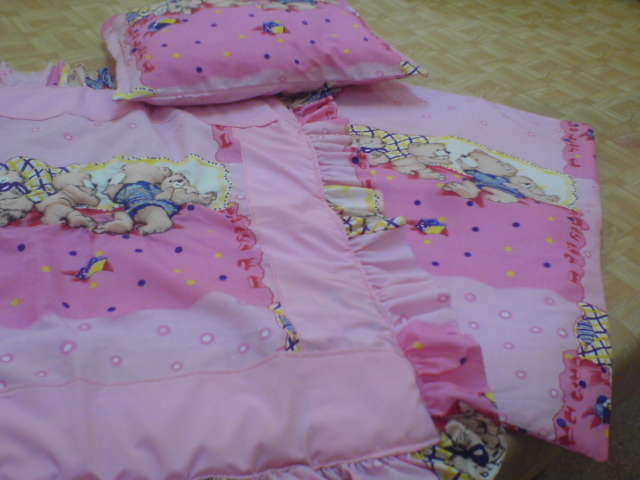 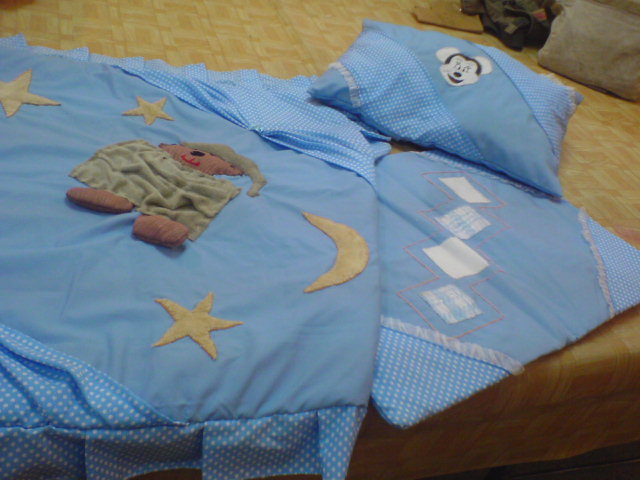 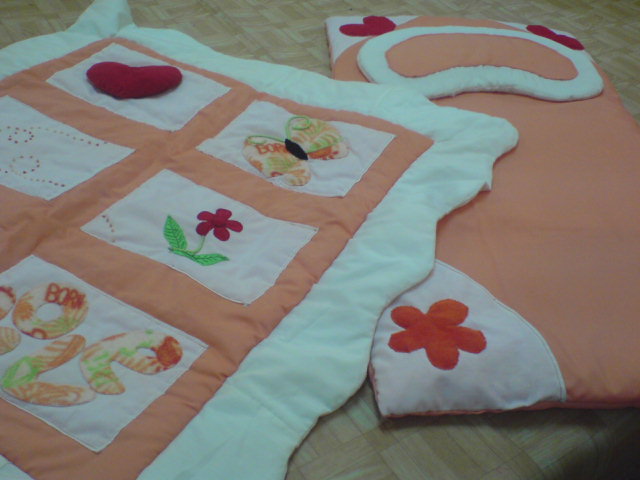 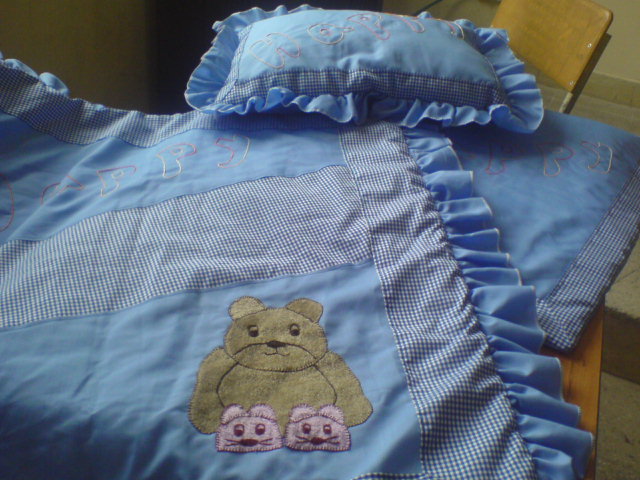